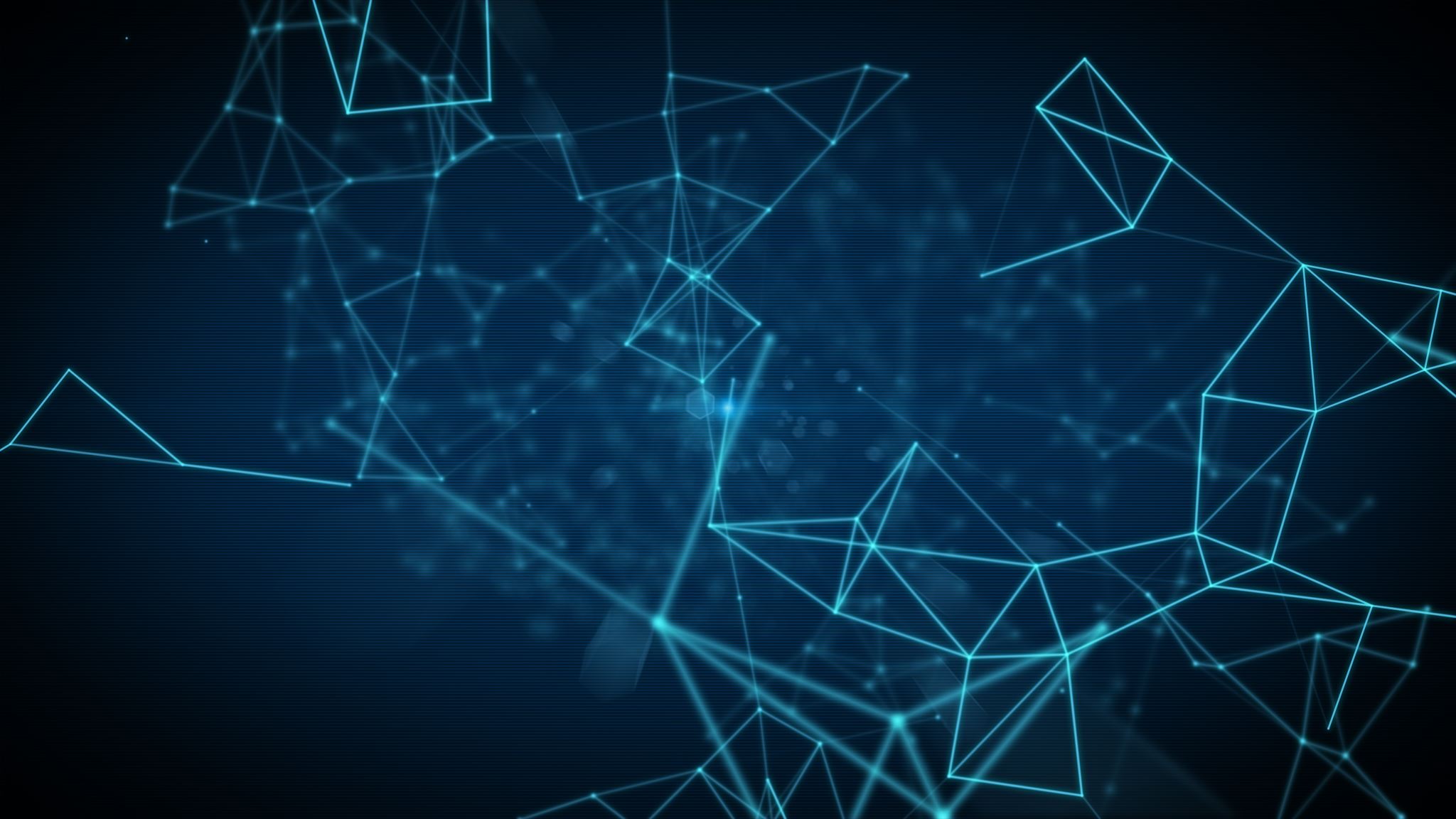 Making a Saint
Worldview
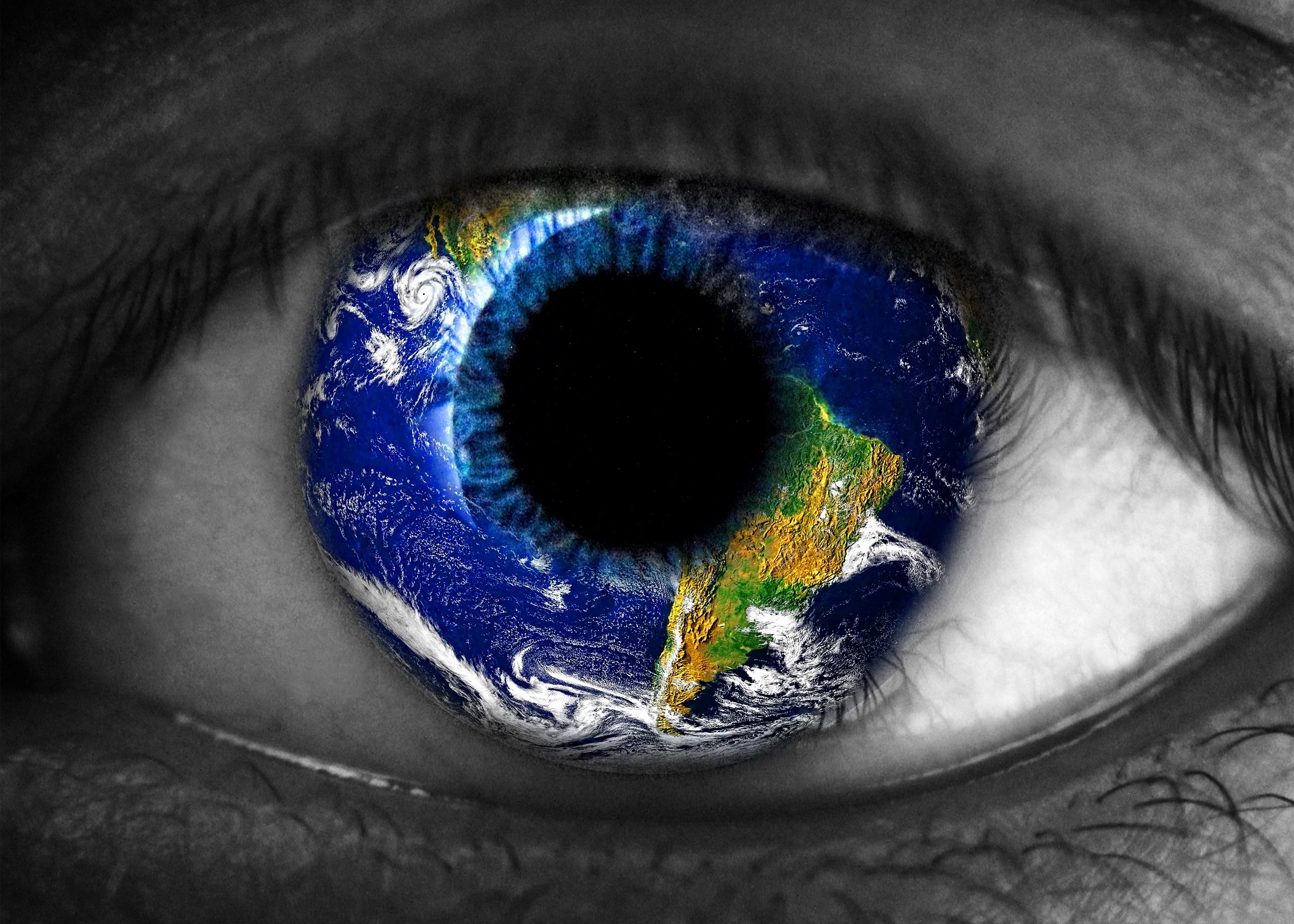 Saints hold a counter-cultural, other-worldly perspective on life.
Standard
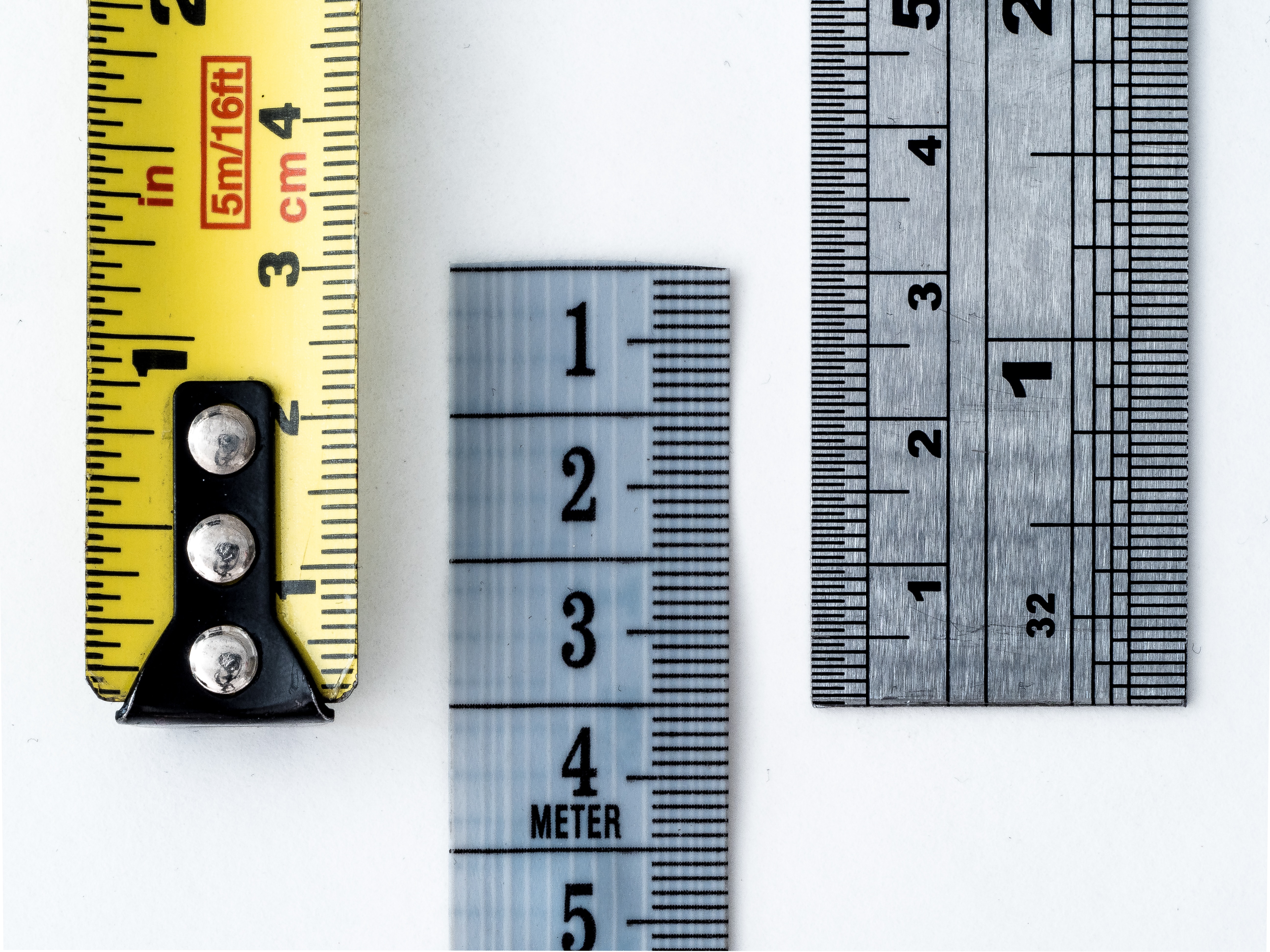 Saints submit to the objective rules given by God in Scripture.
Membership
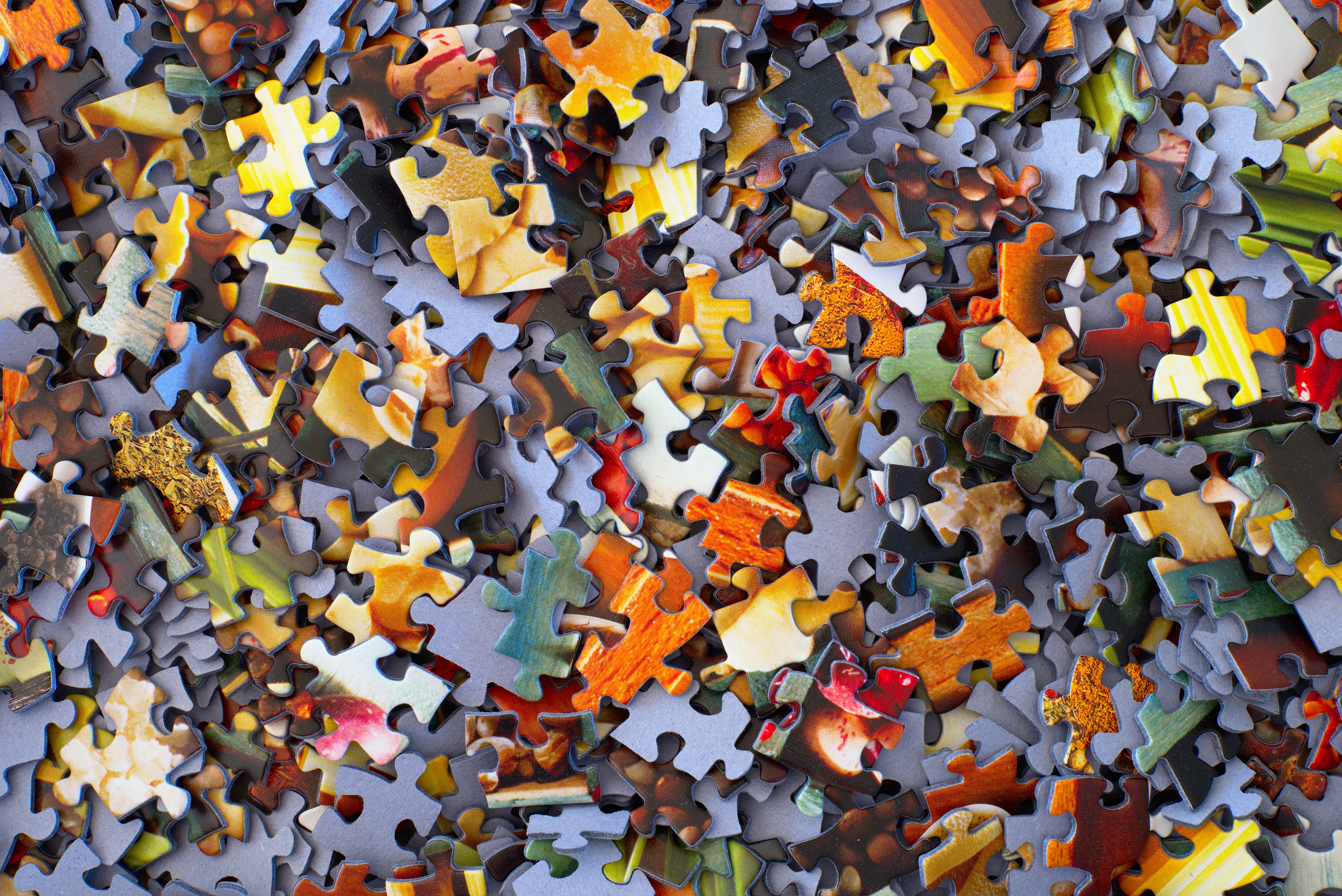 Saints understand their ‘self’ through their part in the “Body of Christ”
Self-Denial
Saints reject pursuits of self-gratification and self-promotion.